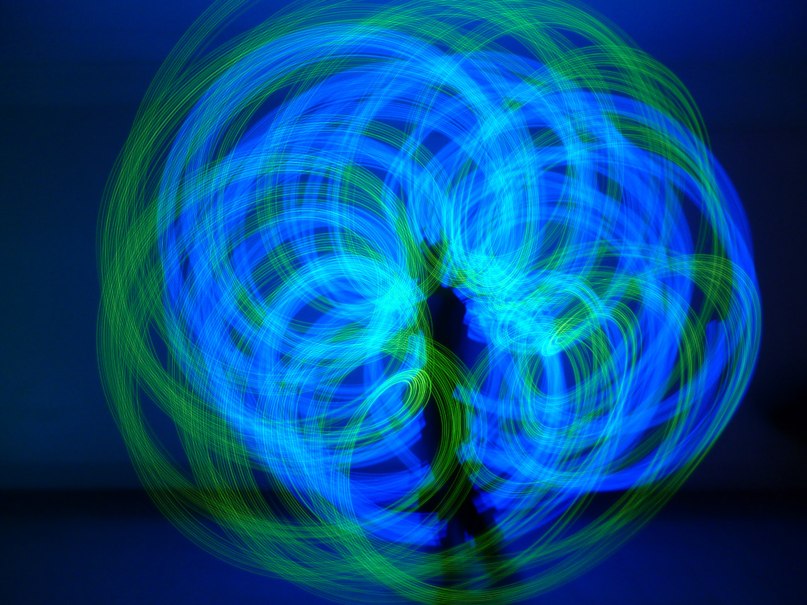 Волшебный мир поинга
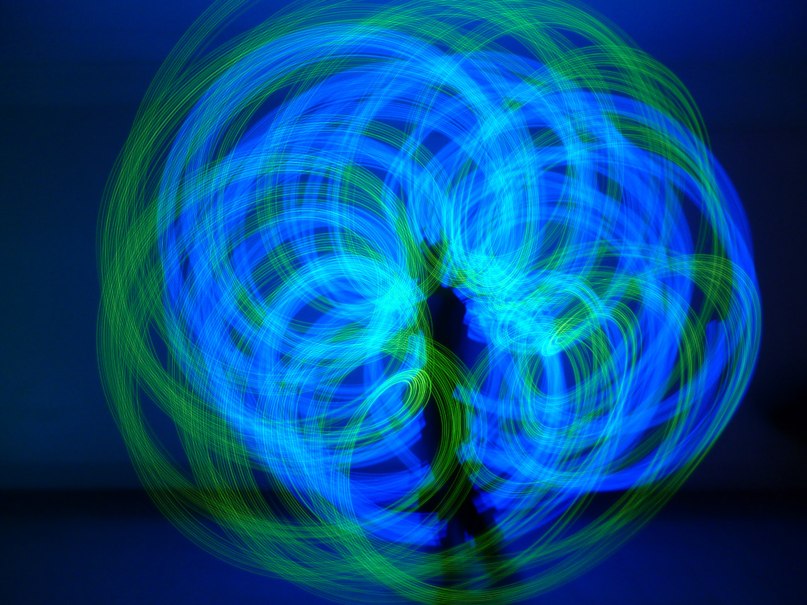 Видео
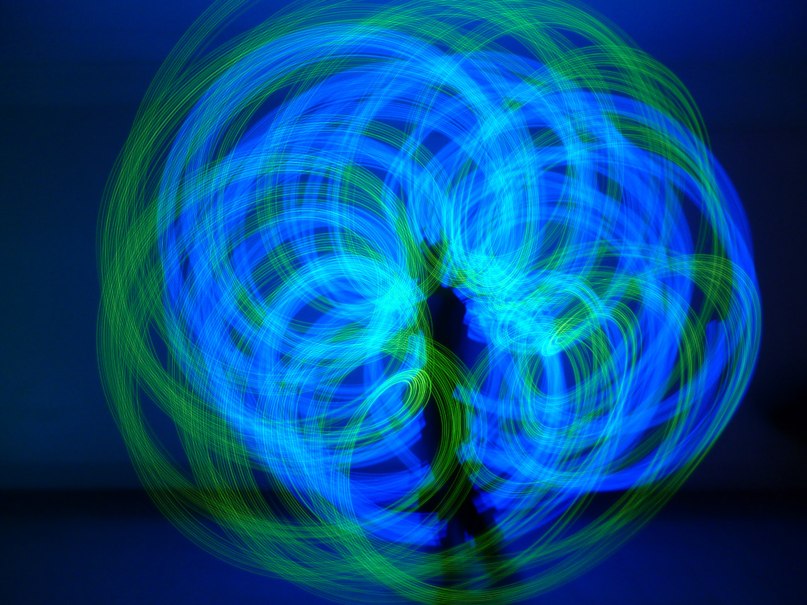 Поинг – искусство, которое сочетает в себе 
элементы жонглирования, танца и 
художественной гимнастики и заключается в умении вращать пои в различных направлениях.
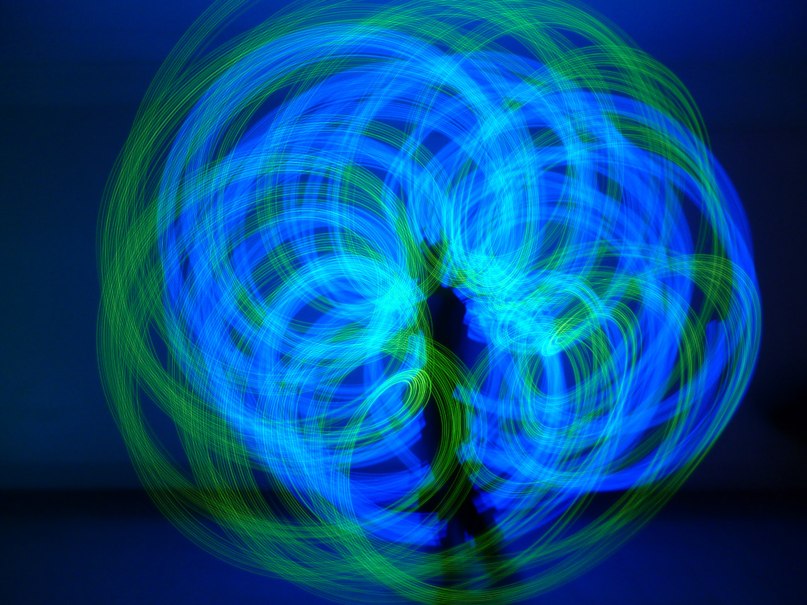 Поинг реквизит
Пои
Флаги
Вееры
Нунчаку
Стафф
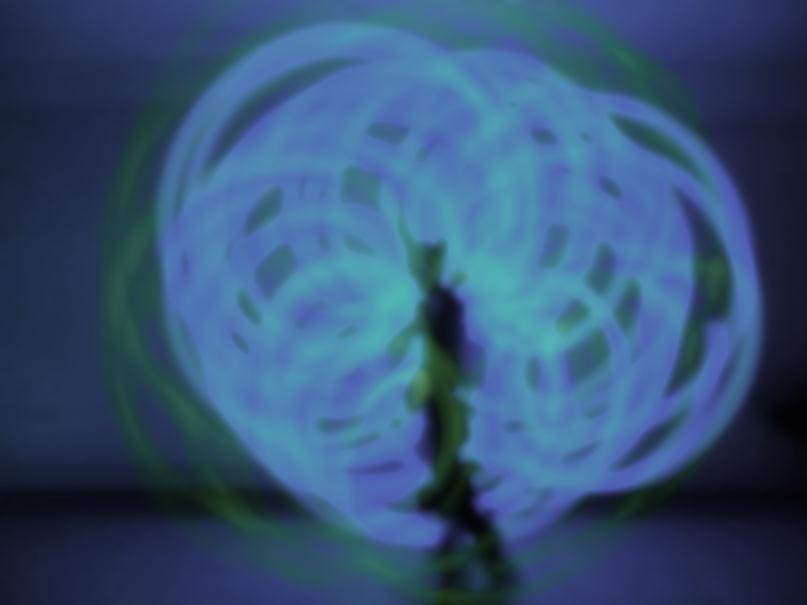 Пои
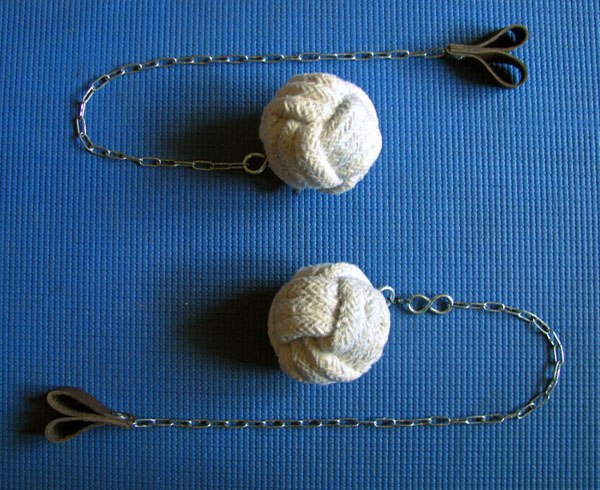 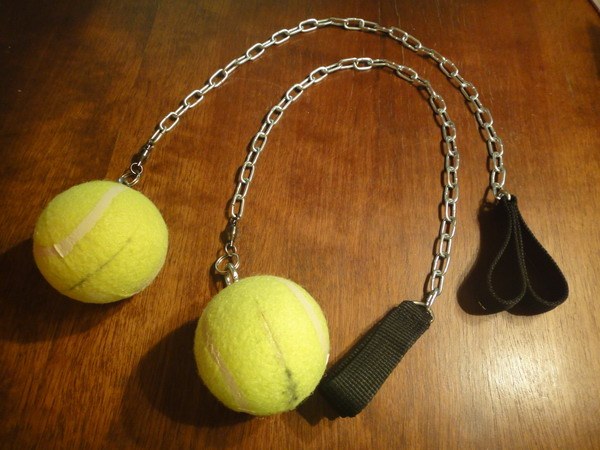 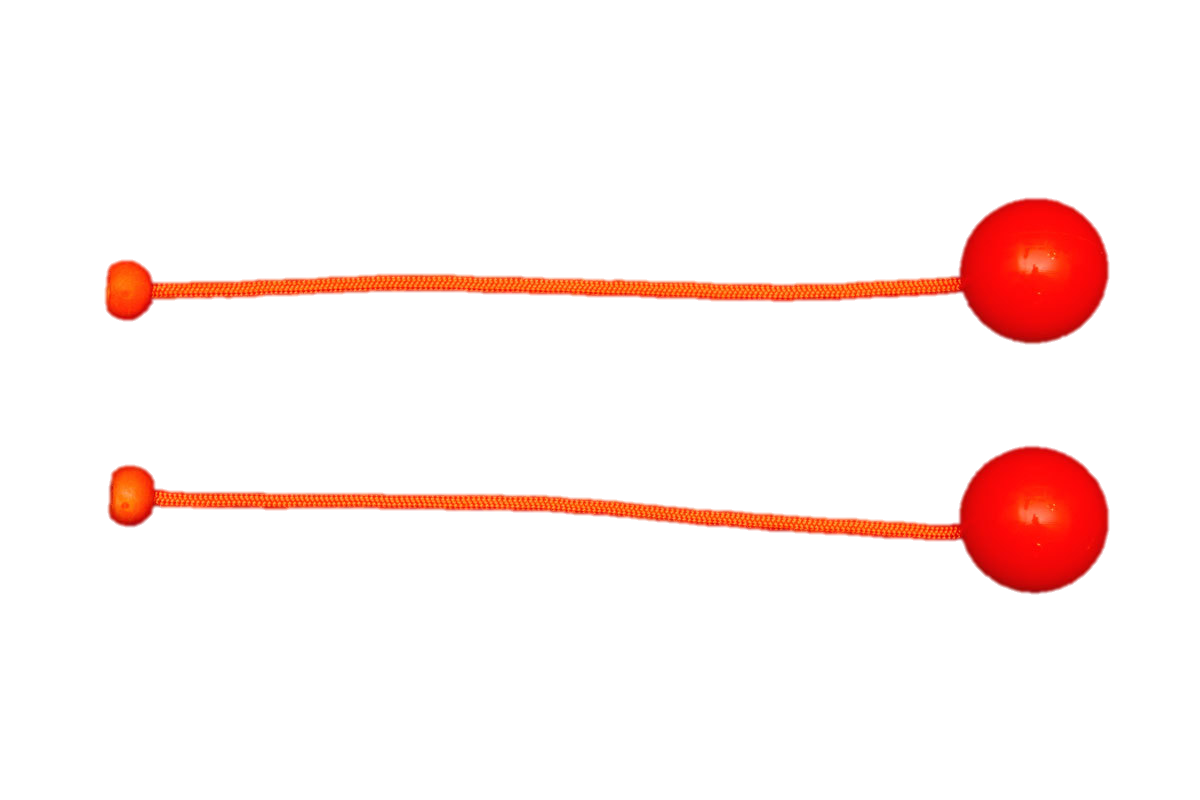 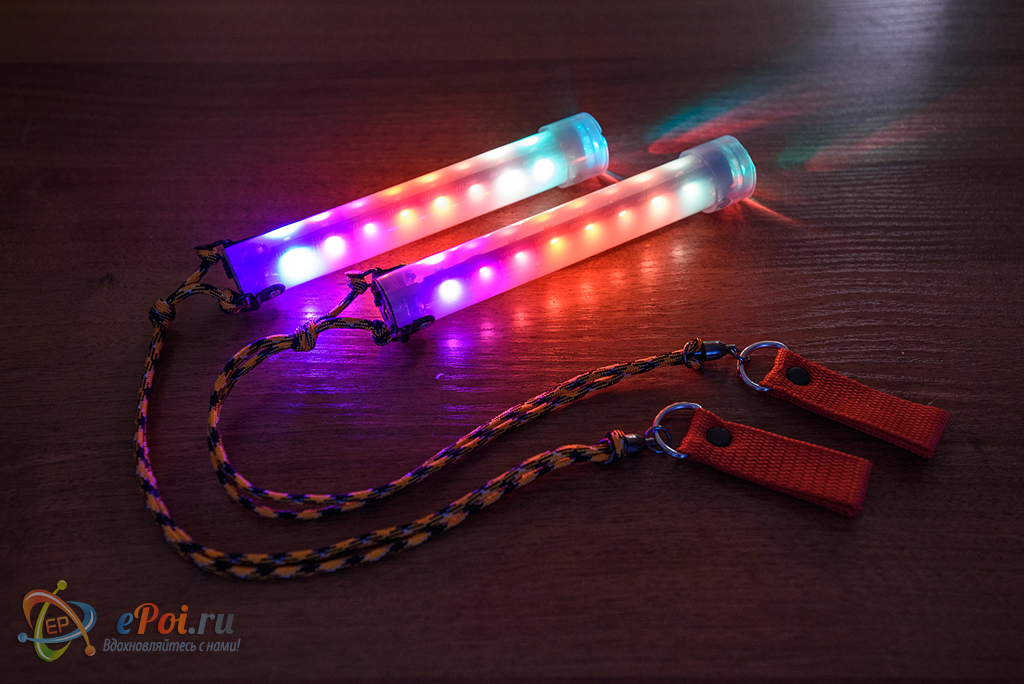 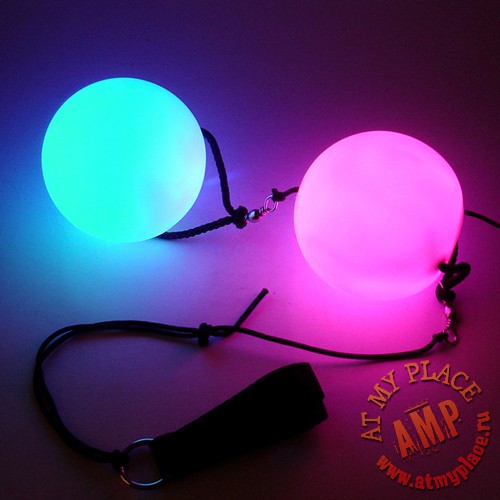 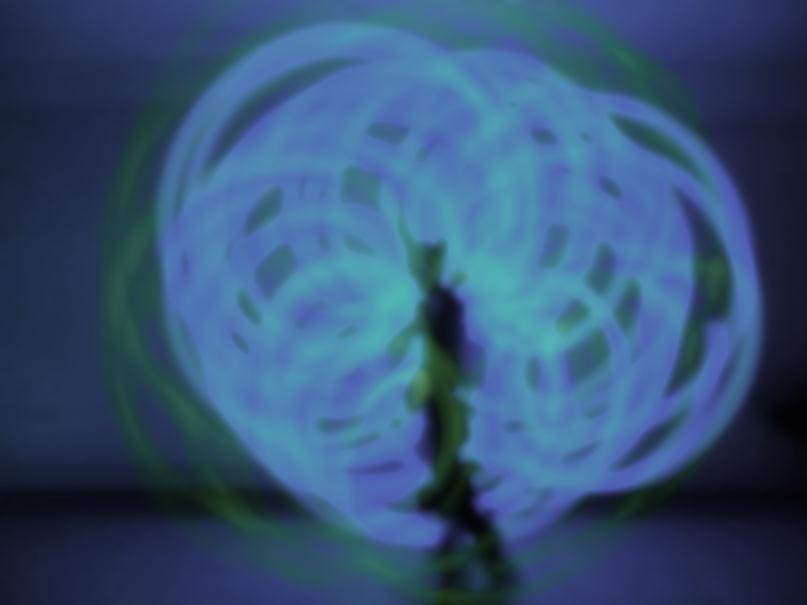 Пиксельные пои
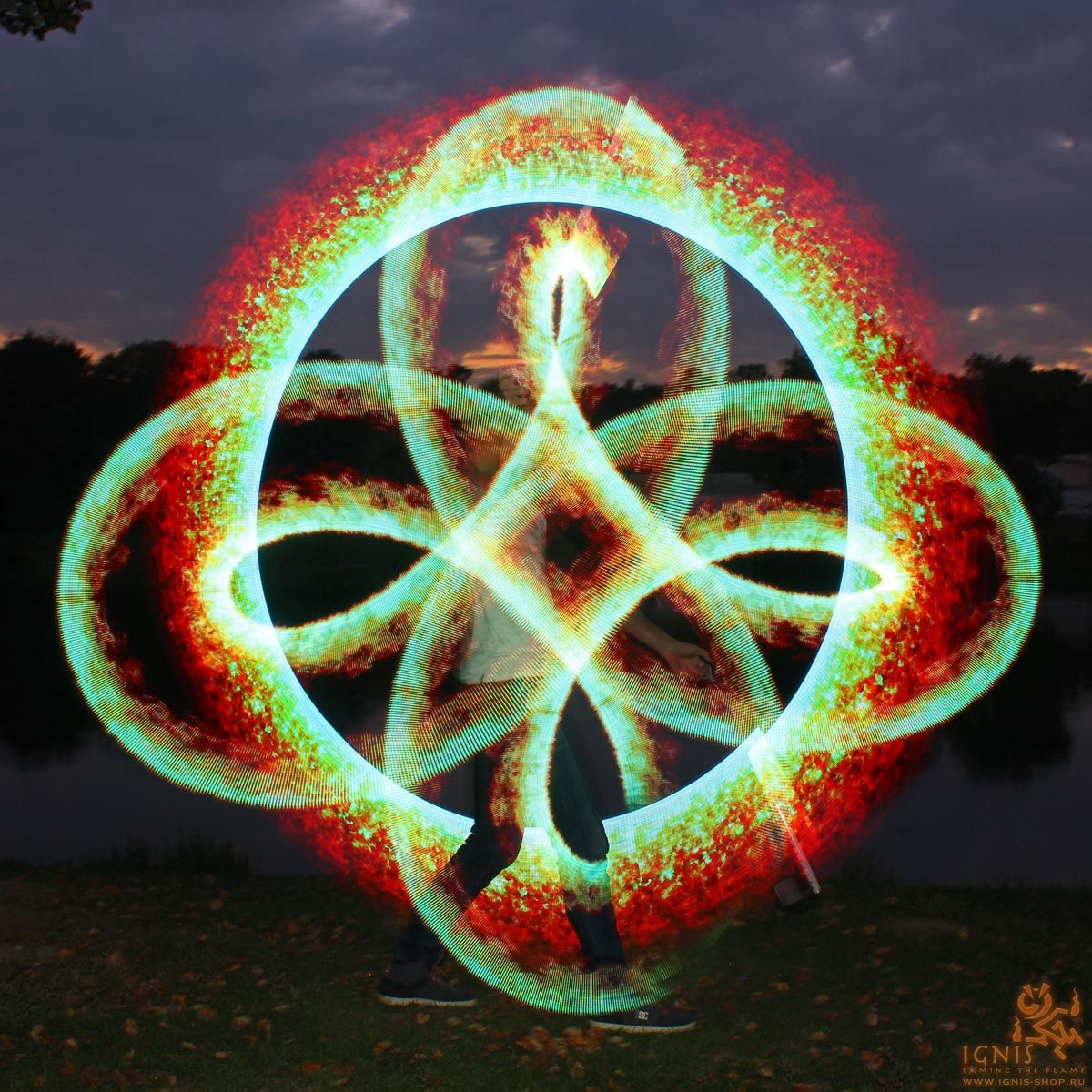 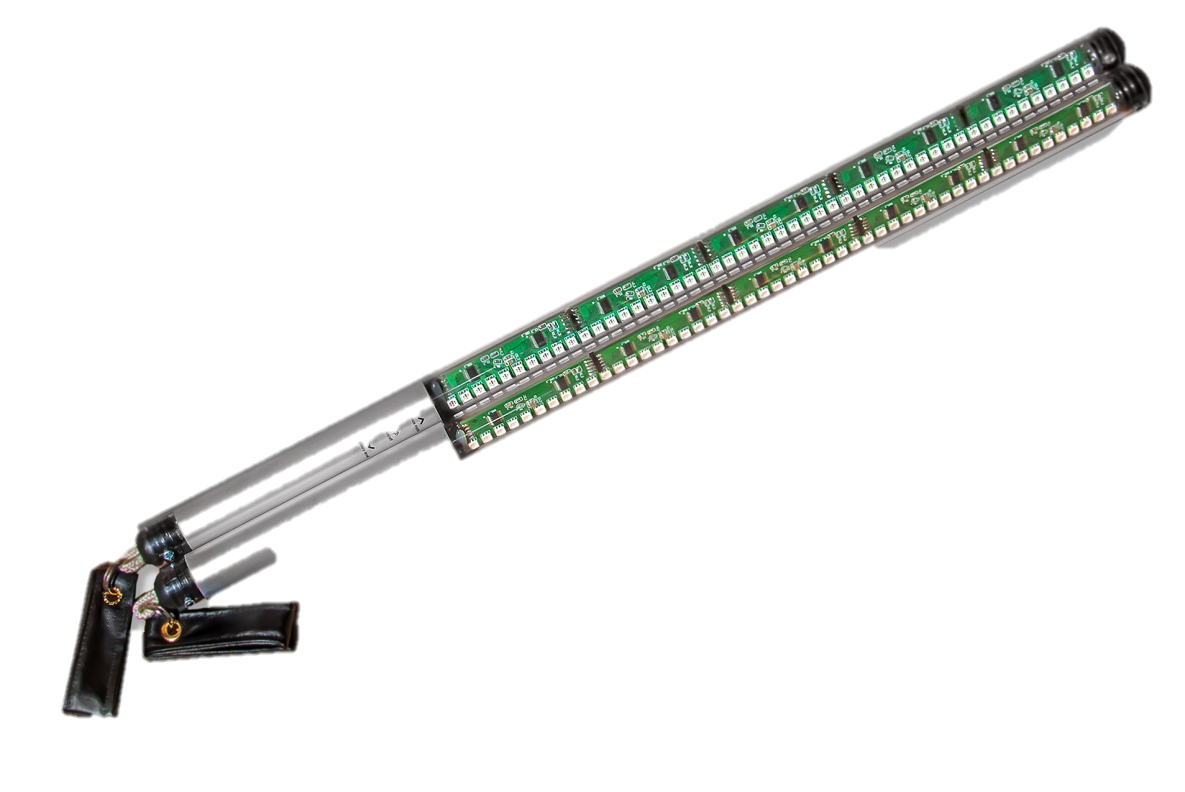 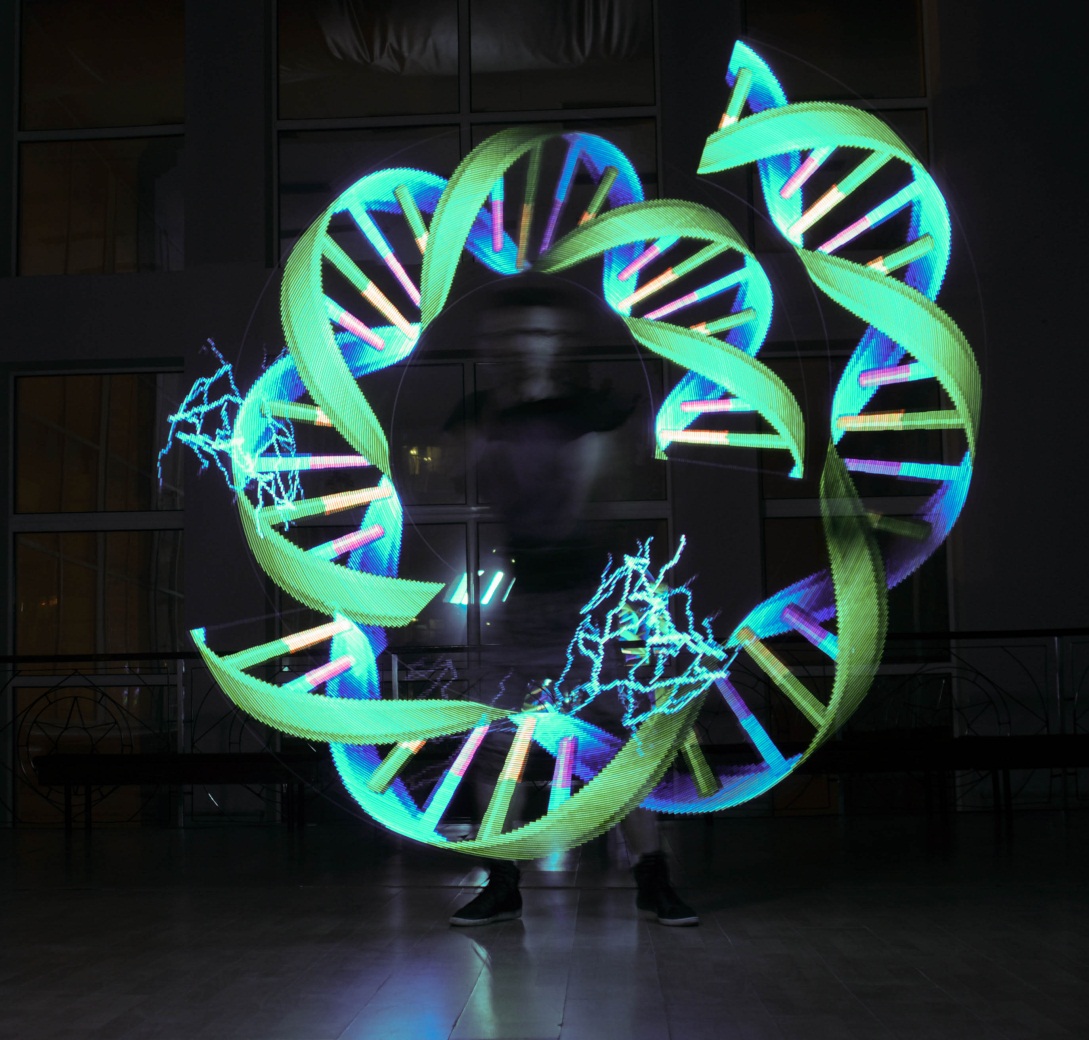 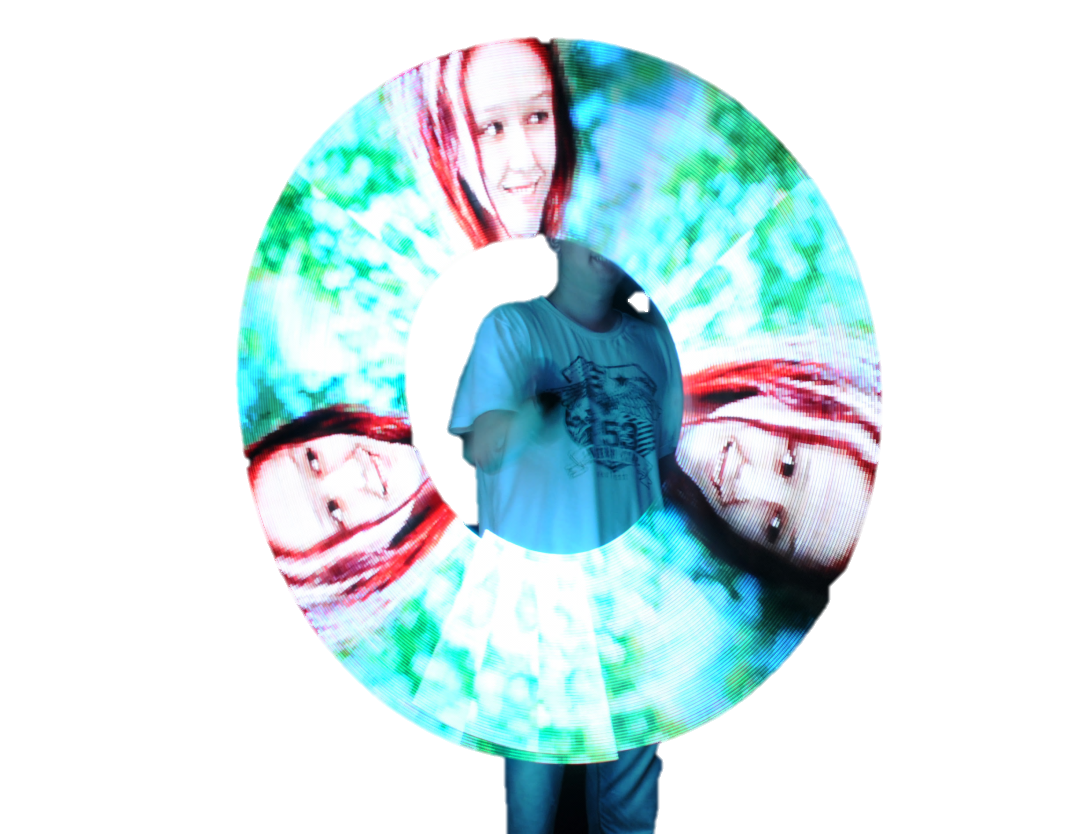 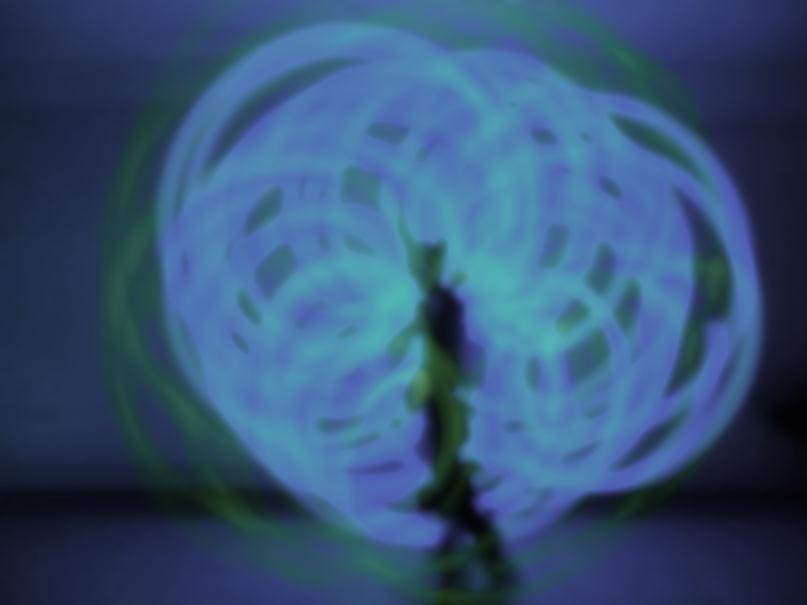 Флаги
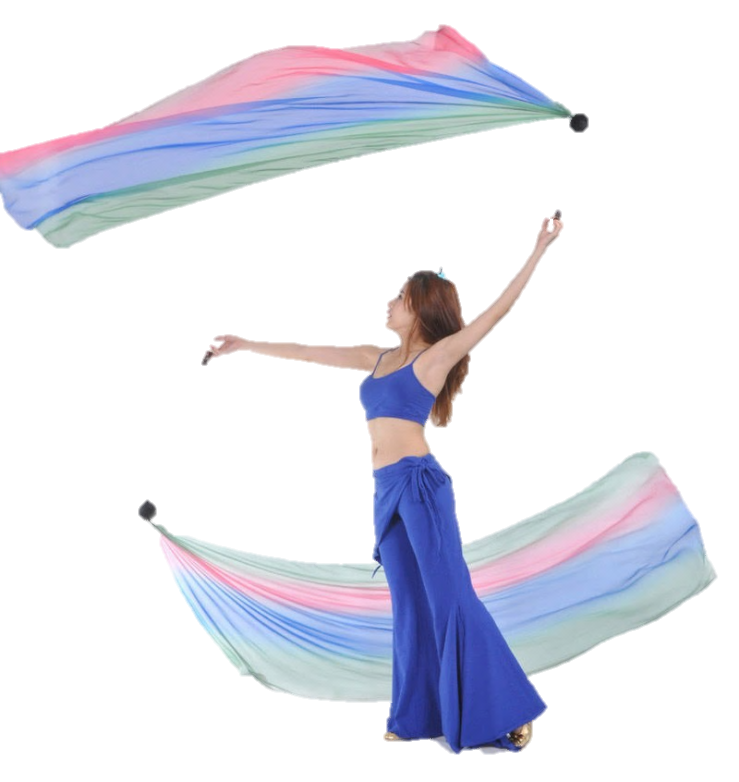 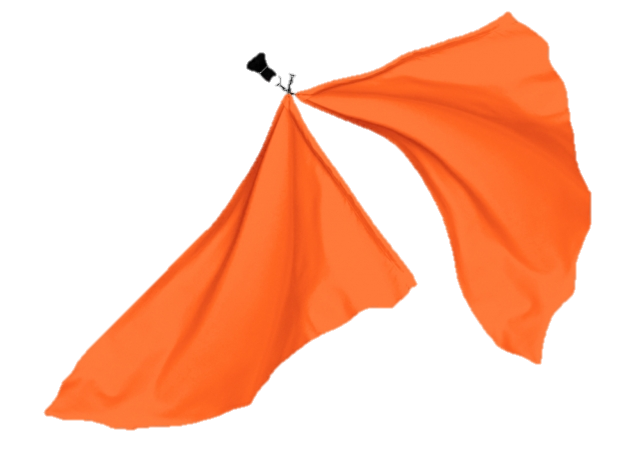 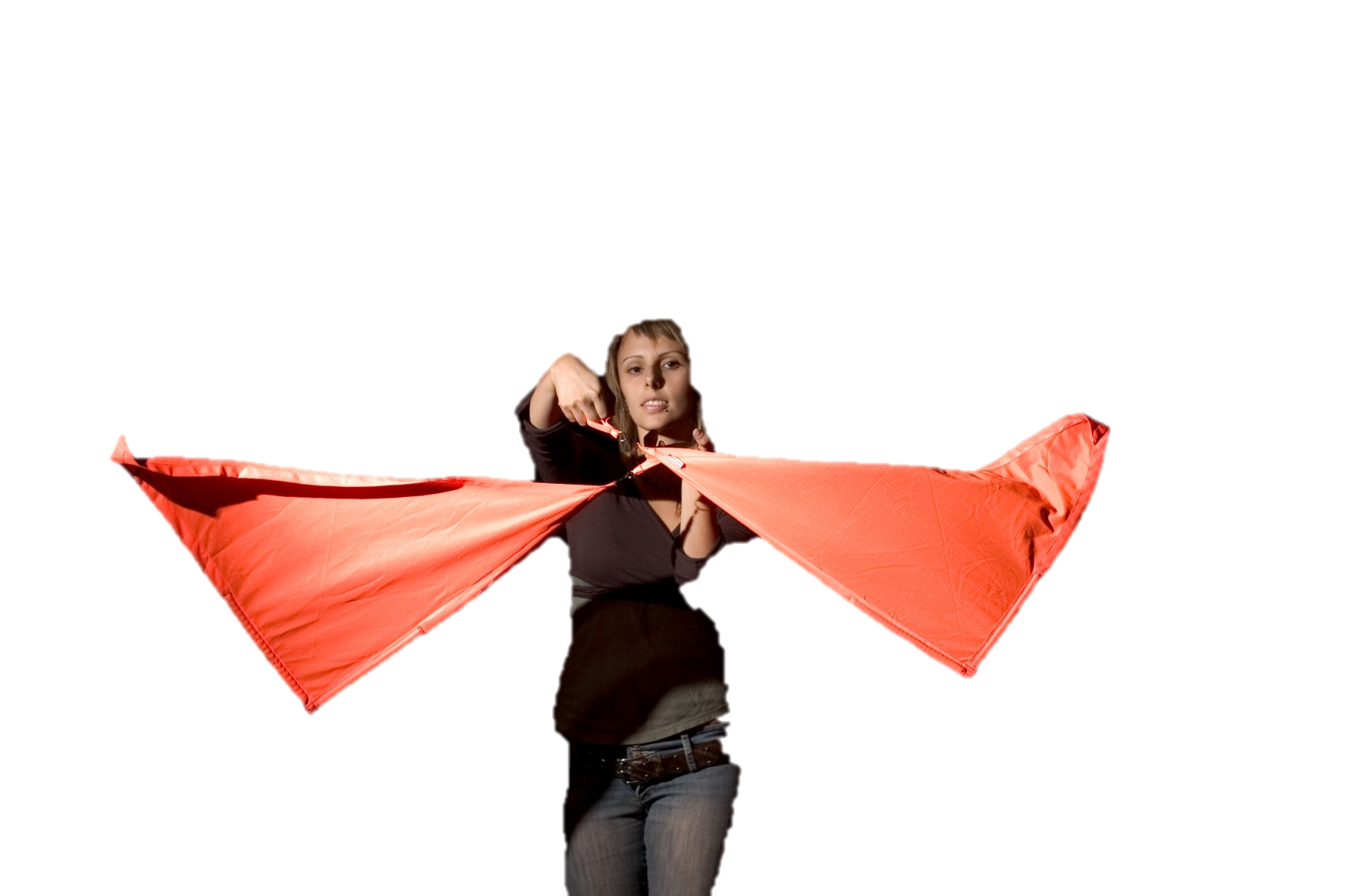 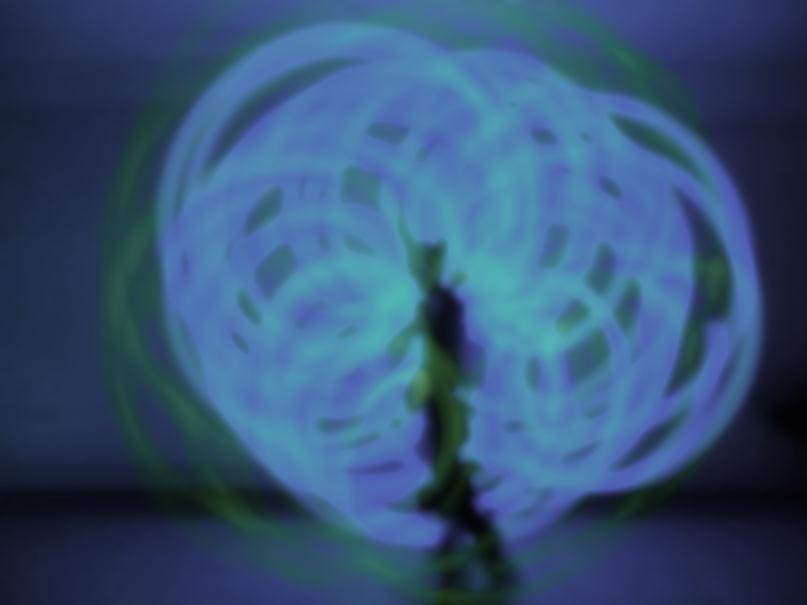 Вееры
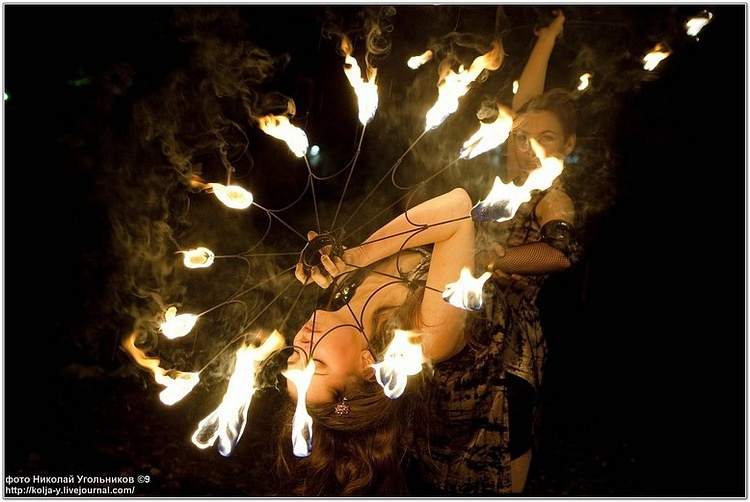 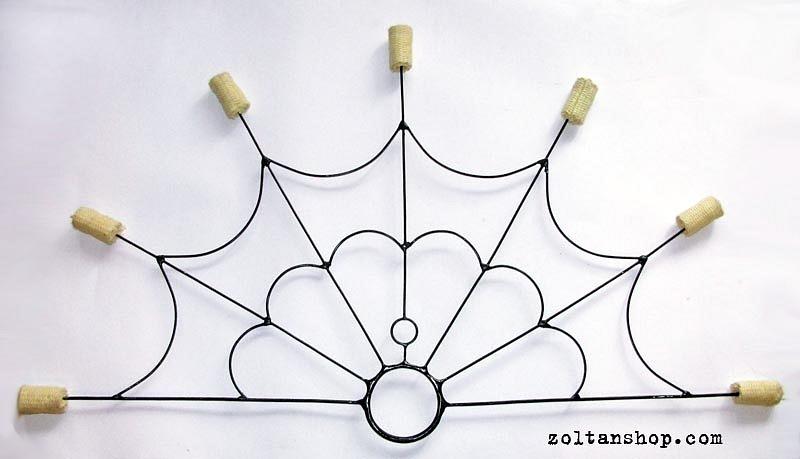 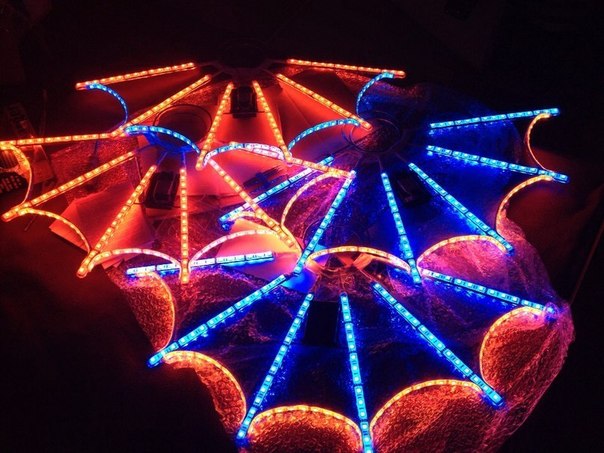 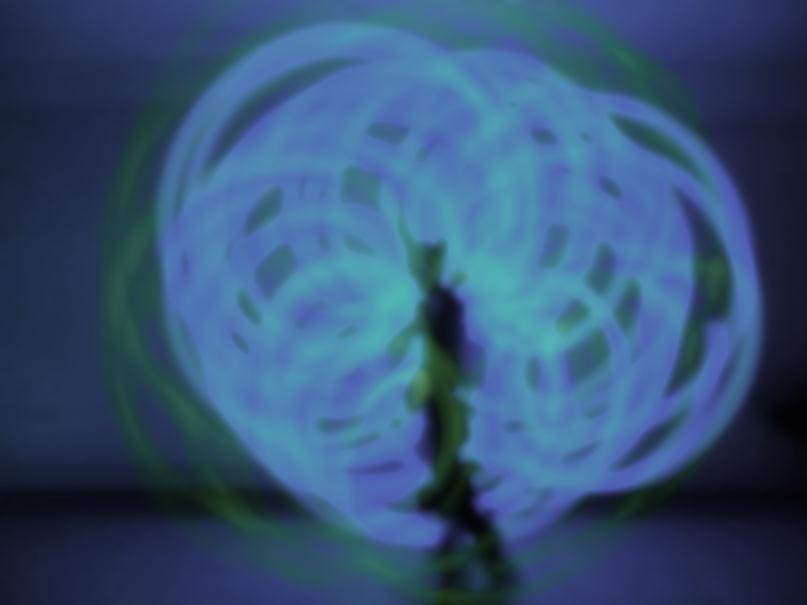 Нунчаку
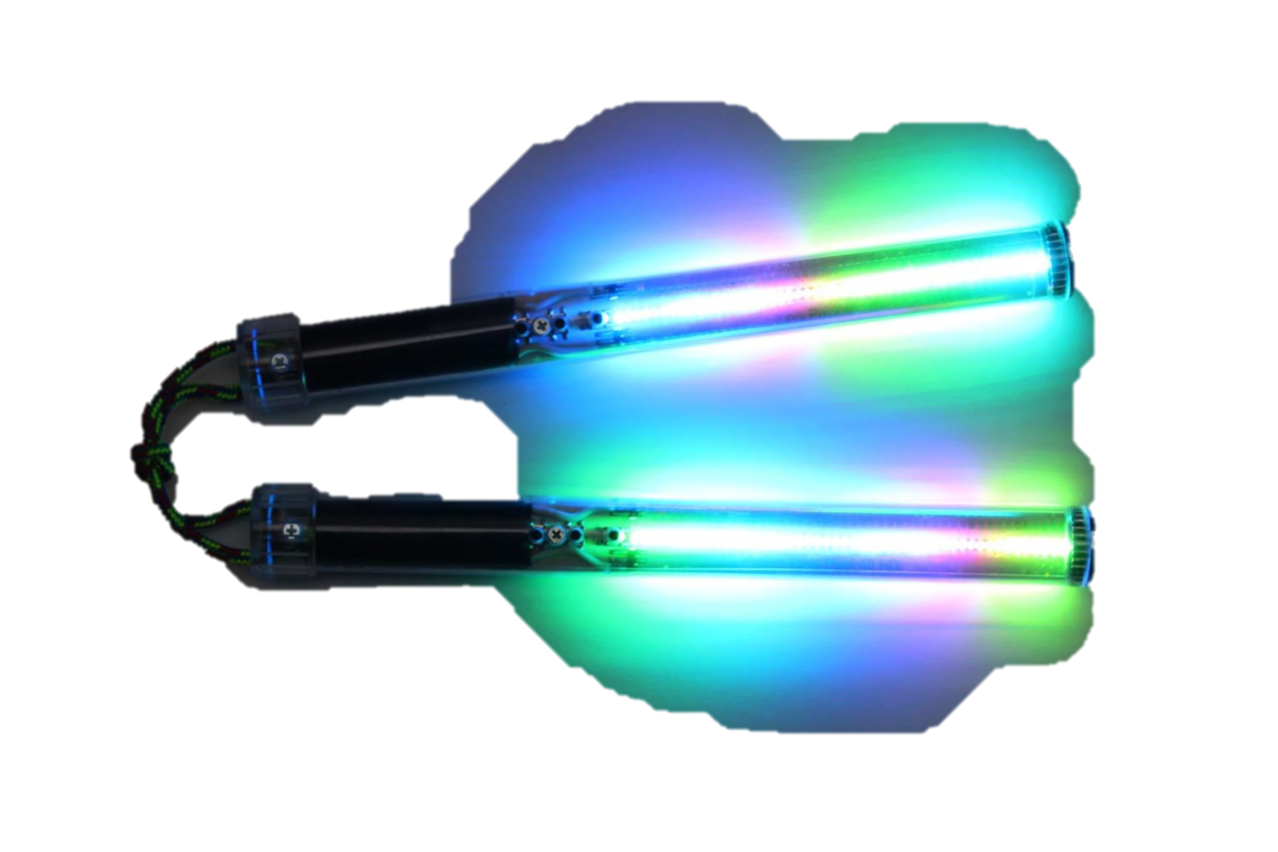 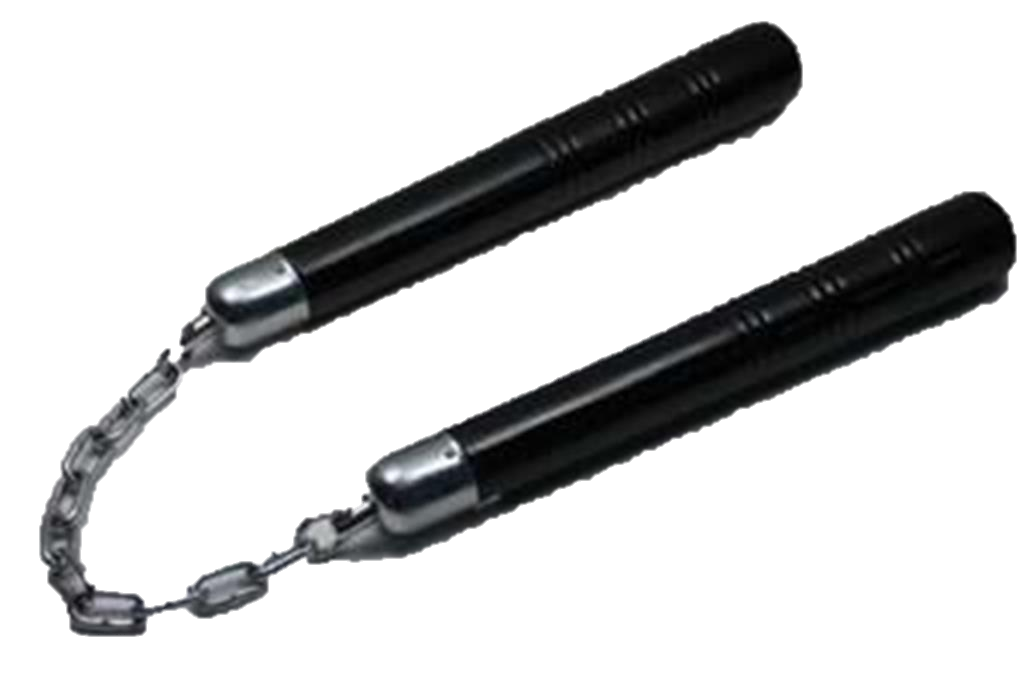 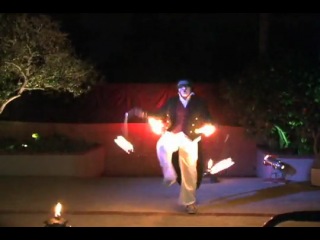 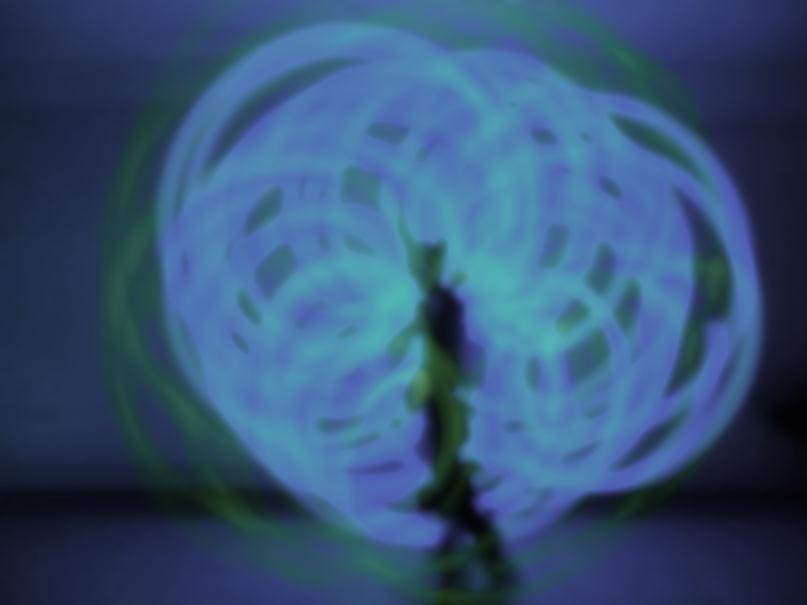 Стафф
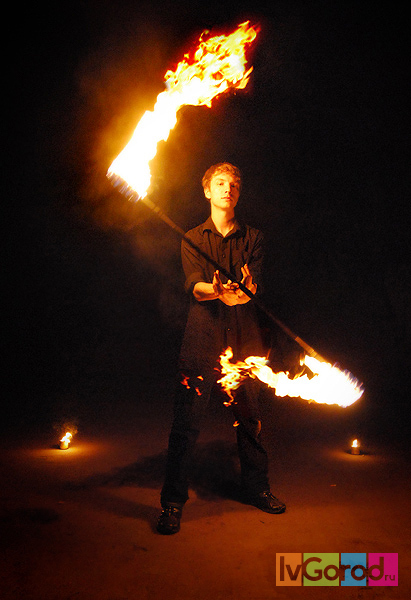 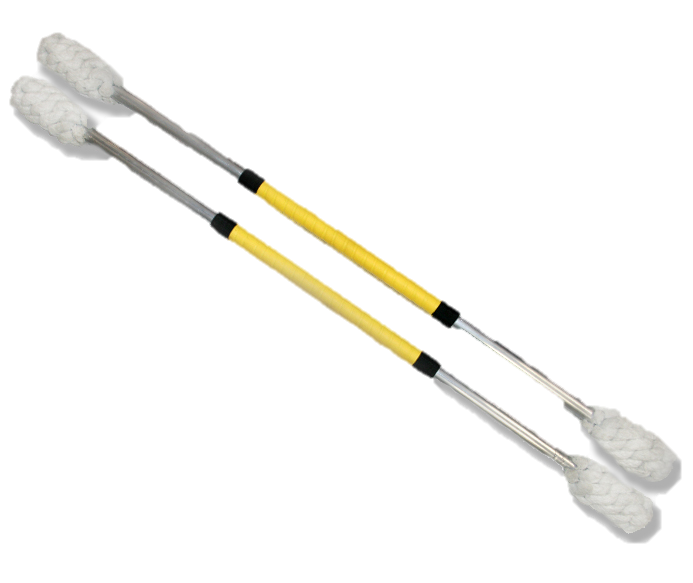 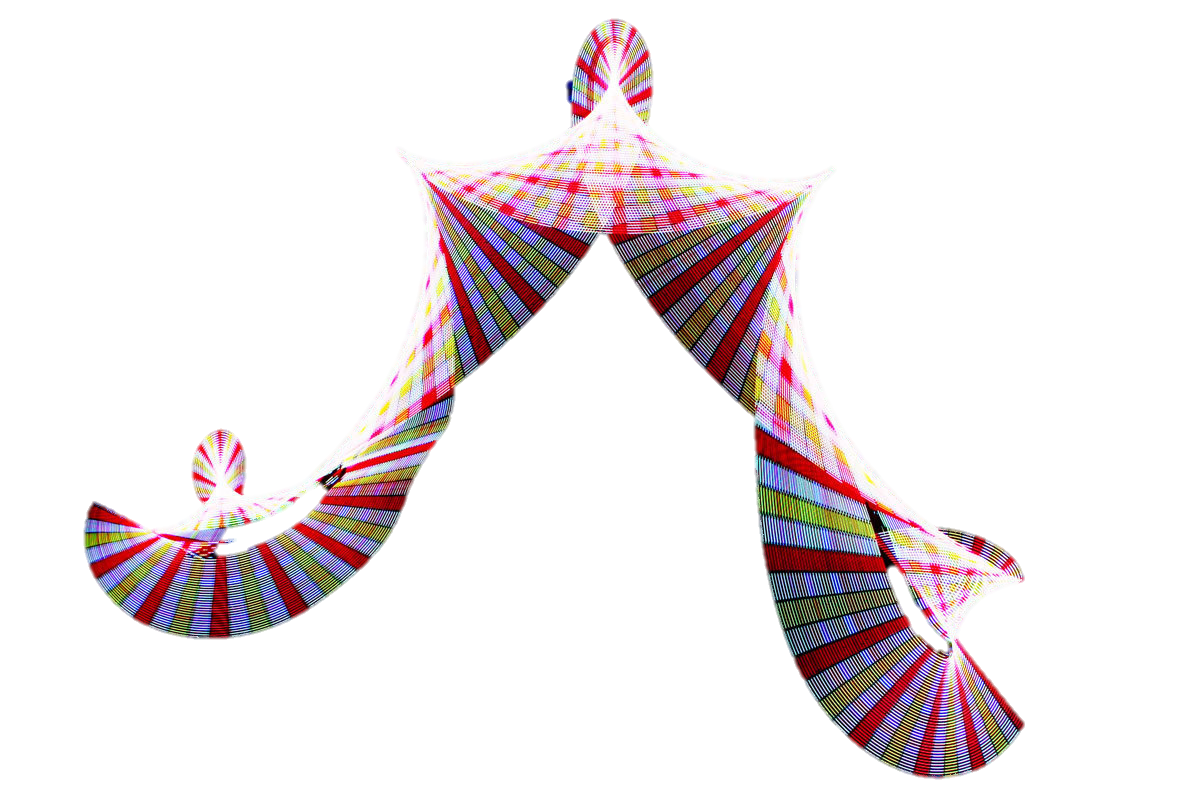 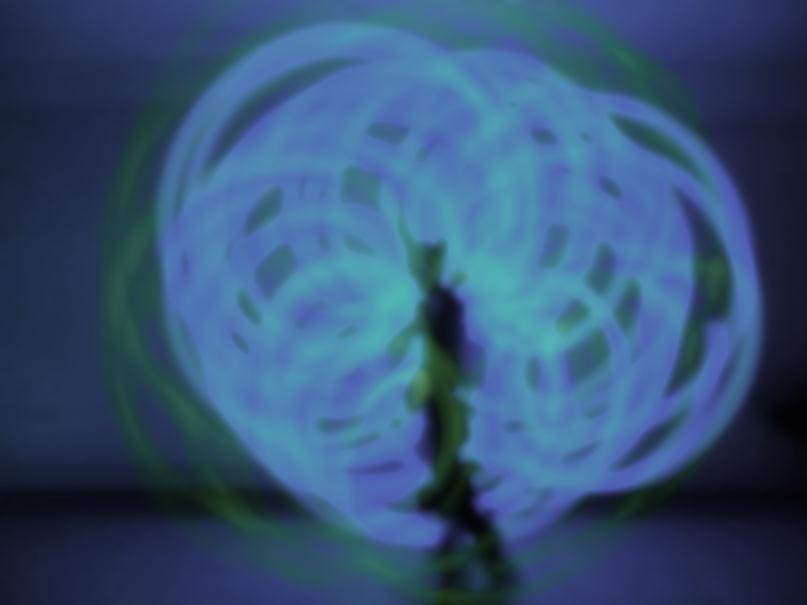 Стафф
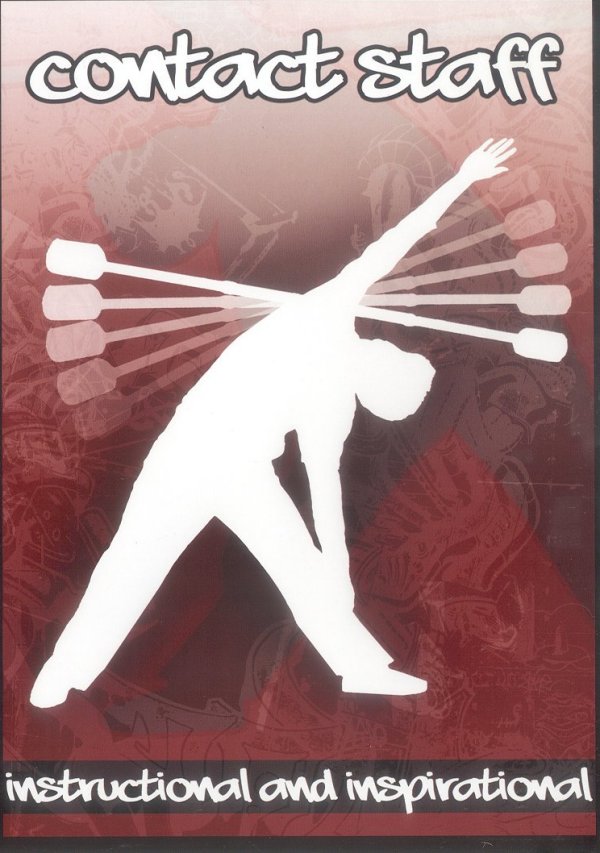 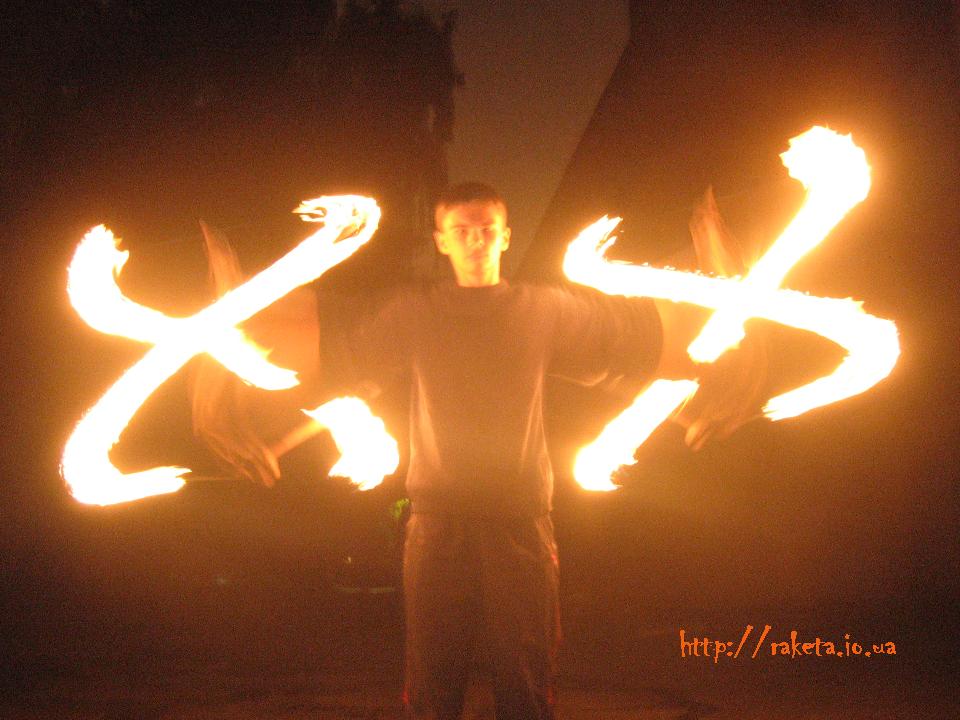 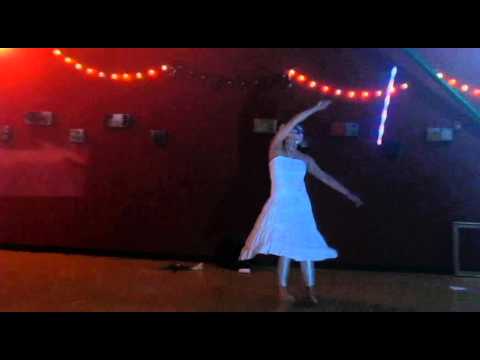 Flow Wand